Food and Nutrition Cultural Competency
Staff Training
[Speaker Notes: NOTE TO SPEAKER:  As attendees enter the room, this slide should be on the screen.  Be certain each person signs the attendance sheet or uses whatever facility method tracks their attendance at in-services.  Introduce yourself and the topic of competency as it relates to Cultural Competency.

NOTE TO SPEAKER:  Whenever you see the symbol to the left in the speaker’s notes, please read the associated instructions.  Whenever you see bold and underlined content in the speaker’s notes, please emphasize this information to the attendees.  You could subtly hint that it may be on the test.]
Objectives
Upon completion of the program, attendees should be able to:
Discuss Food and Nutrition Cultural Competence and describe why it is important in the healthcare field.
Discuss policies, procedures, and practices associated with Food and Nutrition Cultural Competence.
Discuss the importance of documentation regarding Cultural Competence.
[Speaker Notes: Today’s in-service has 3 objectives:

1.) Discuss Food and Nutrition Cultural Competence and describe why it is important in the healthcare field.

Cultural competence is one of the competencies required by F726. You hear about “F tags” when surveyors find deficiencies.  “F tags” or “Federal tags” are numbers assigned to the regulations a skilled nursing facility like this one must follow in order to participate in the Medicare and Medicaid programs.  The facility has signed a contract with The Centers for Medicare and 	Medicaid Services (CMS) agreeing to follow the regulations and to allow surveyors to inspect the facility for compliance.  When the facility is in substantial compliance, CMS contractors pay for the care the residents receive.

Food and Nutritional Cultural Competence affects residents each and every day, every meal, every snack, every celebration event that involves food.  Part of providing person-centered care is knowing the history and background of a resident, their likes, their dislikes, their preferences.  Adjusting to a nursing home environment whether for a short stay or a long stay is difficult.  Having a “touch of home” by honoring food culture supports the resident’s dignity and psychosocial well-being.

2.) Discuss policies, procedures, and practices associated with Food and Nutrition Cultural Competence.

We will discuss the ethnic and religious diversity across the world and more specifically among the residents (and staff) at this facility.  Hopefully, you’ll gain a better understanding of the history behind this diversity and its importance.

3.) Discuss the importance of documentation regarding Food and Nutrition Cultural Competence.

At the time of admission, we collect very general demographic information about residents.  Name, address, age, race/ethnic background.  We must collect more information to understand each resident as an individual and not make assumptions about their culture in general and their food and nutritional cultural preferences in particular.  Such information needs to be shared in the resident’s care plan.]
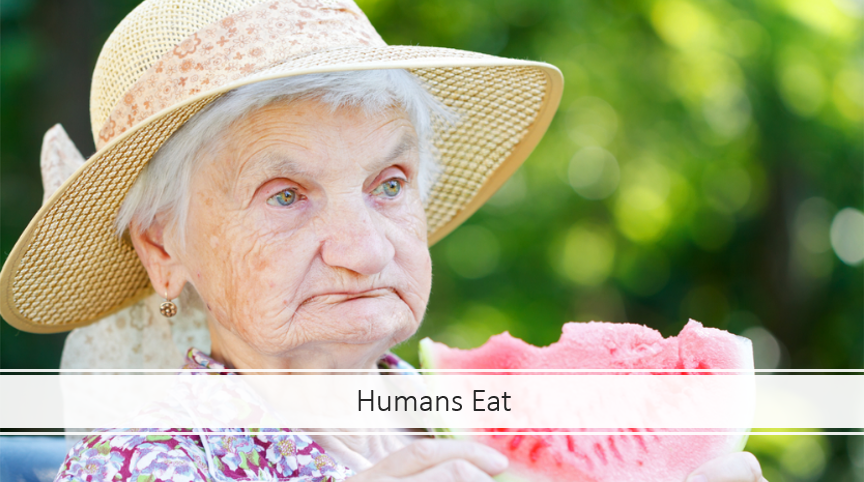 [Speaker Notes: Humans gather, hunt, cultivate plants, and raise livestock for food consumption.

Humans also cook, use utensils to eat, and institute a complex set of rules following a code of etiquette to govern how to eat appropriately.

The foods we eat reflect both personal and cultural identity.  On an individual level, we grow up eating the food of our cultures.  Many of us associate food from our childhood with warm feelings and good memories and it ties us to our families.  Food from our family often becomes the comfort food we seek as adults in times of frustration and stress.  On a larger scale, food is an important part of culture.  Traditional foods are passed down from one generation to the next.  It operates as an expression of cultural identity.  Immigrants bring the food of their countries with them wherever they go, and cooking traditional food is a way of preserving their culture when they move to new places.

Continuing to make food from one’s culture for family meals is a symbol of ethnic pride and sometimes a means of coping with homesickness.  The food may not be exactly the same due to some ingredients not being readily available; so some adjustments may be made.  What stays the same is the extent to which each unique food culture can reflect its unique history, lifestyle, values, and beliefs.]
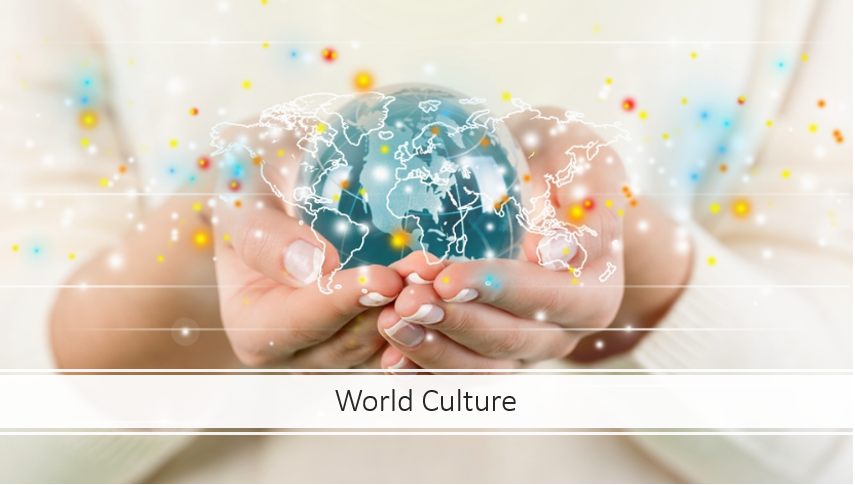 [Speaker Notes: Here are some examples of the unique cultural history of foods.

In China, harmony is a vital trait in almost every aspect of life.  This is reflected in Chinese foods, where almost every flavor (salty, spicy, sour, sweet, and bitter) is used in a balanced way with flavors that go well together.  Historically, Chinese people have an ornate style, which can be seen in their architecture and clothing, as well as their food.  They believe that food not only needs to be nutritious but also needs to look appealing, so they put a lot of effort into decorating the dishes and making them look colorful, with vibrant red as their traditional color.

The food culture of the United States reflects its history.  Native Americans used the  natural vegetation and animals of the various regions.  European colonization introduced European ingredients and cooking styles.  Later in the 20th century, the influx of immigrants from many foreign nations developed a rich diversity of food preparation throughout the country.  

As the world becomes more globalized, it is easier to access foods from different cultures.  We should embrace our heritage through our own culture’s food but we should also become more informed about other cultures by trying their foods and understanding their historical and cultural backgrounds.]
Food and Nutrition Services F Tags Related to Culture
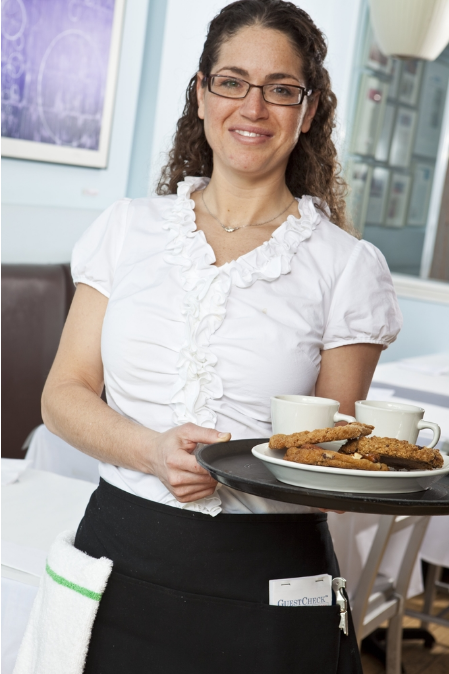 F800 Food and Nutrition Services
F803 Menus and Nutritional Adequacy
F806 Food and Drink
F807 Food and Drink
[Speaker Notes: F800 §483.60 Food and nutrition services. 
The facility must provide each resident with a nourishing, palatable, well-balanced diet that meets his or her daily nutritional and special dietary needs, taking into consideration the preferences of each resident.
 
F803 §483.60(c)(4) Menus and nutritional adequacy.
Menus must reflect, based on a facility’s reasonable efforts, the religious, cultural and ethnic needs of the resident population, as well as input received from residents and resident groups.
 
F806 §483.60(d)(4) Food and drink 
Each resident receives and the facility provides
food that accommodates resident allergies, intolerances, and preferences.
 
F807 §483.60(d)(6) Food and drink 
Each resident receives and the facility provides drinks, including water and other liquids consistent with resident needs and preferences and sufficient to maintain resident hydration.]
What Is Culture?
[Speaker Notes: Culture is defined as the beliefs, values, and attitudes practiced and accepted by members of a group or community.  Culture is not inherited; it is learned.  The food choices of different cultural groups are often connected to ethnic behaviors and religious beliefs.

Eating is a daily reaffirmation of a person’s cultural identity.]
Knowledge of Cultures
Centers for Medicare & Medicaid Services Long-Term Care Facility Resident Assessment Instrument 3.0 User’s Manual, Version 1.16.  October 2018:  https://www.cms.gov/Medicare/Quality-Initiatives-Patient-Assessment-Instruments/NursingHomeQualityInits/MDS30RAIManual.html
F838 
§483.70(e) Facility assessment
The facility assessment must address or include: 
Any ethnic, cultural, or religious factors that may potentially affect the care provided by the facility, including, but not limited to, activities and food and nutrition services.


Centers for Medicare & Medicaid Services State Operations Manual, Appendix PP – Guidance to Surveyors for Long Term Care Facilities (Rev. 173, 11-22-17):  https://www.cms.gov/Regulations-and-Guidance/Guidance/Manuals/downloads/som107ap_pp_guidelines_ltcf.pdf
[Speaker Notes: NOTE TO SPEAKER:  This slide contains 2 animations on the right side. Click the slide advance when indicated by the bolded numbers below.

The MDS 3.0 is an assessment completed at the time of admission and discharge and other times throughout a resident’s stay.  Section A of the MDS 3.0 addresses demographic information about the facility and the individual resident.  Item A1000 asks the resident or resident representative/family to identify race and ethnic backgrounds.  More than one can be selected among American Indian or Alaska Native, Asian, Black or African American, Hispanic or Latino, Native Hawaiian or Other Pacific Islander, and White.

1.)The Facility-Wide Resource Assessment is “F Tag” F838.  The Administrator and Department Heads gather lots of data from the MDS assessments, the staffing sheets, the census, the pharmacy, etc. 2.)  By analyzing all that data, they determine what resources the facility has and what resources the facility needs to continue to care for the numbers and types of residents it currently has and/or for different numbers and types of residents in the future.

The Facility-Wide Resource Assessment helps facility leaders plan not only for sufficient staff but also for competent staff.]
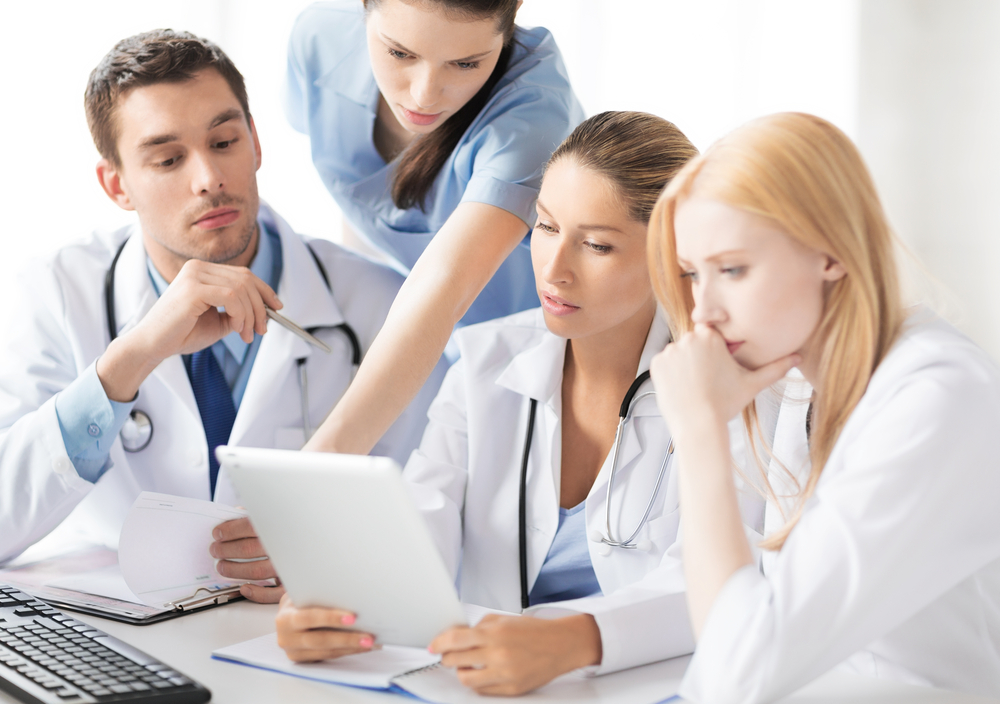 Facility Wide Assessment Resident Characteristics
F838
[Speaker Notes: NOTE TO SPEAKER:  Discuss facility-specific information here.]
Geographic Food Cultures
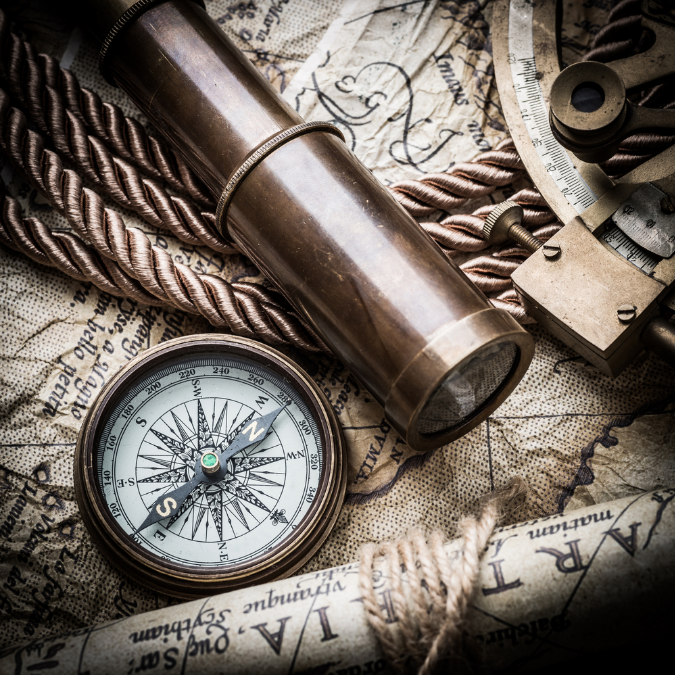 Asian
Indian
Middle Eastern
Southern European
African
[Speaker Notes: Asian food varies from country to country – Japan, China, Thailand.  Most Asian foods are based around rice and/or noodles with vegetable dishes and smaller amounts of meat.  Soy-based products such as tofu are often used.  And chopsticks are the preferred eating utensils.

Food from the Indian sub-continent has lots of herbs and spices, especially curry.

Middle Eastern food has a lot of variability but olives, olive oil, flat breads, honey, sesame seeds, chickpeas, mint, and parsley are common.

Southern European refers to Italy, Greece, and Spain.  These foods include olives, olive oil, pasta in Italy, tomatoes, risotto in Greece, paella in Spain, meat (including lamb and goat) generally well cooked, fish and seafood.

Africa is a huge continent. There are favorite dishes from Central, East, North Southern, and West Africa.  Its various food cultures use a combination of locally available, fruits, cereal grains, and vegetables.  Meat and milk products can sometimes be hard to come by, especially in rural areas; so it is often reserved for special occasions.  Breads are common and pieces are often dipped by hand into thick sauces or soups.

Africa’s colonial history has had an impact upon its food culture as well.  These were Great Britain, France, Germany, Spain, Portugal, Italy, Belgium, and the Ottoman Empire (Turkey).]
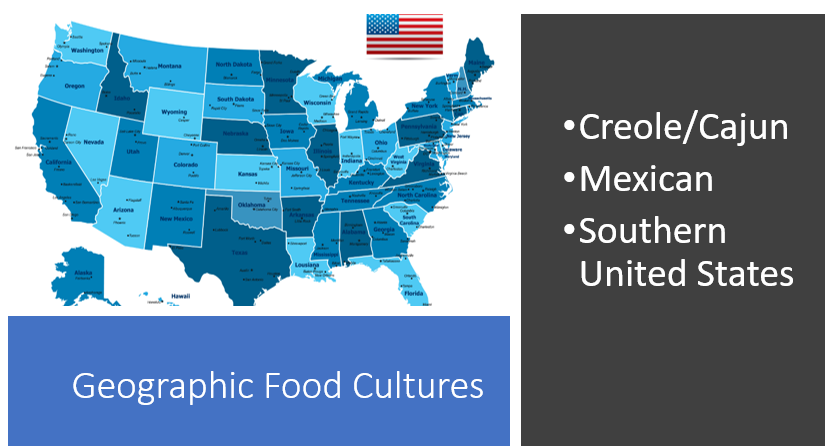 [Speaker Notes: Creole/Cajun foods have a rich New Orleans and Louisiana history.  There is a European influence from France, French Canadians, and Spain and Caribbean and African influence from the slave trade.  Cajun foods rely heavily upon onion, celery, and bell pepper.  The bell pepper was a trade off from the French carrots.  New Orleans was an important port city; so things like vanilla, whiskey, and limes are found in Creole cooking.

Mexican food and cooking methods have their roots throughout Mexico and Central America.  Native agricultural foods, especially corn form the basis of their foods.  After the Spanish conquest of the Aztec Empire in the 16th century, Europeans introduced a meats from domesticated animals, diary products, and rice.

The cuisine of the Southern United States was influenced by African, English, Scottish, Irish, French, Spanish, and Native American cuisine.  There are food sub-cultures such as Tidewater, Appalachian, and Lowcountry.  Squash, corn (grits) and deep-pit barbecuing come from southeast American Indian tribes.  Sugar, flour, mil, and eggs come from Europe.  Fried foods come from Scotland.  Black-eyed peas, okra, and melons came from Africa.  A full breakfast comes from the British.]
Geographic Food Cultures
American Indian or Alaska Native
Native Hawaiian or other Pacific Islander
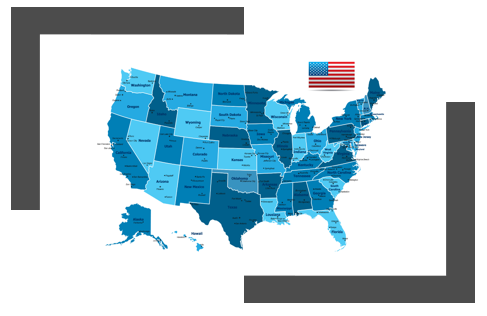 [Speaker Notes: Native American culture spans the North American continent – north, south, east, and west.  
Eastern Woodlands Americans had the staples of corn (maize), beans, and squash.  Maple syrup was another staple.  
Southeastern Native American culture also used corn but also potatoes and many fruits like blackberries and raspberries.  Deer, rabbits, and squirrels were the original meat staples.  Europeans introduced hogs and cattle.  Animal fat, lard, was used for cooking and frying.  
Great Plains Native Americans relied heavily on bison or buffalo as a food source.
Western Native Americans used salmon and other fish, seafood, mushrooms, berries, and meats such as deer, duck, and rabbit.  
Alaskan Native foods are nutrient dense such as seal, fish (salmon), and moose. Smaller  game includes whitefish, arctic hares.  Due to weather, edible plants like berries are only available to be consumed in the summer; so the diet is very high in fat and protein, but low in carbohydrates.

Pacific Islanders are a racially and culturally diverse population.  Starchy foods are the foundation of the traditional diet (accounting for up to 80%).  The starch comes from root vegetables like taro and yams but also from bananas and breadfruit.  Protein comes from fish or pork.  Fruits and nuts are common.  Milk and milk products are uncommon.  Many dishes are cooked in coconut milk and seaweed is often used as a vegetable.]
Geographic Food Cultures
North 
South
East
West
Our Community
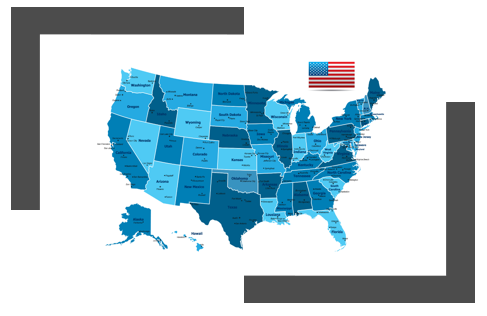 [Speaker Notes: Each are of the nation has specific food cultures as well as our community itself – traditions, certain types of food or way the food is prepared that reflects your community or region of the country

DISCUSS with staff]
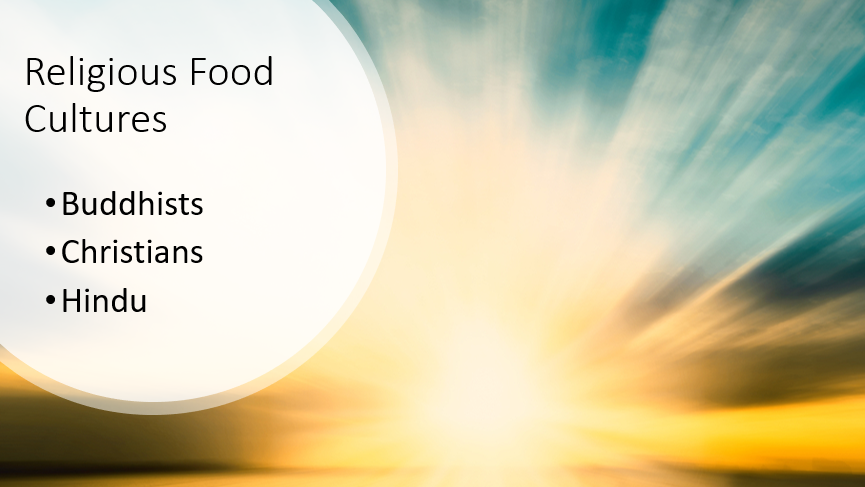 [Speaker Notes: Buddhists do not have set dietary rules; however, vegetarianism is common as The Five Precepts of Buddhism that govern the moral conduct of followers states “all living beings have a right to life.”

Christians “Christian” means follower of Jesus Christ; so all followers of Jesus are Christians regardless of their particular faith.  So, “Christianity” includes the Catholic church, Protestants, the Eastern Orthodox Church, Lutherans, Methodists, and Baptists, to name a few.  

Christians observe Lent, the 40 day period prior to Easter when Christians may fast or give up luxuries in penance for their sins as a reflection on the sacrifice and suffering of Jesus Christ.  Lent runs from Ash Wednesday to Maundy Thursday, the day before Good Friday when Christ is said to have died on the cross.  Traditionally, meat is replaced by fish on Good Friday (and all Lenten Fridays among Catholics).  The resurrection of Christ is celebrated on Easter Sunday.  Easter falls between March 22 and April 25 each year.  The timing changes according to the lunar cycle – the first Sunday after the full moon which occurs on or after March 21.

Some Christians abstain from alcohol.  Mormons and Seventh Day Adventists abstain from alcohol and caffeine.  Seventh Day Adventists also encourage a vegetarian diet; but if meat is eaten they typically do not eat what the Bible refers to as “unclean flesh,” such as pork.

Hindu  Food plays a significant role in worship, and fasting is practiced as a way of enhancing meditation and worship.  All food should be offered to God before eating.  Although eating meat is allowed, most Hindus avoid beef because the cow is sacred.  Hindus believe all living things are sacred; therefore, vegetarianism is common.  Some Hindus believe other foods such as onion, garlic, mushrooms, alcohol, caffeine, eggs, and very spicy foods are detrimental to meditation, so they are avoided.]
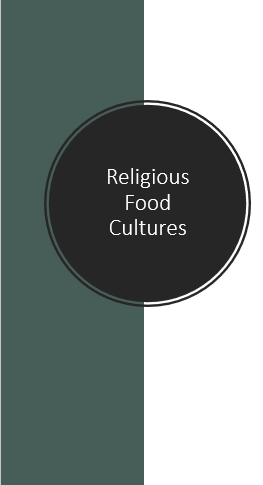 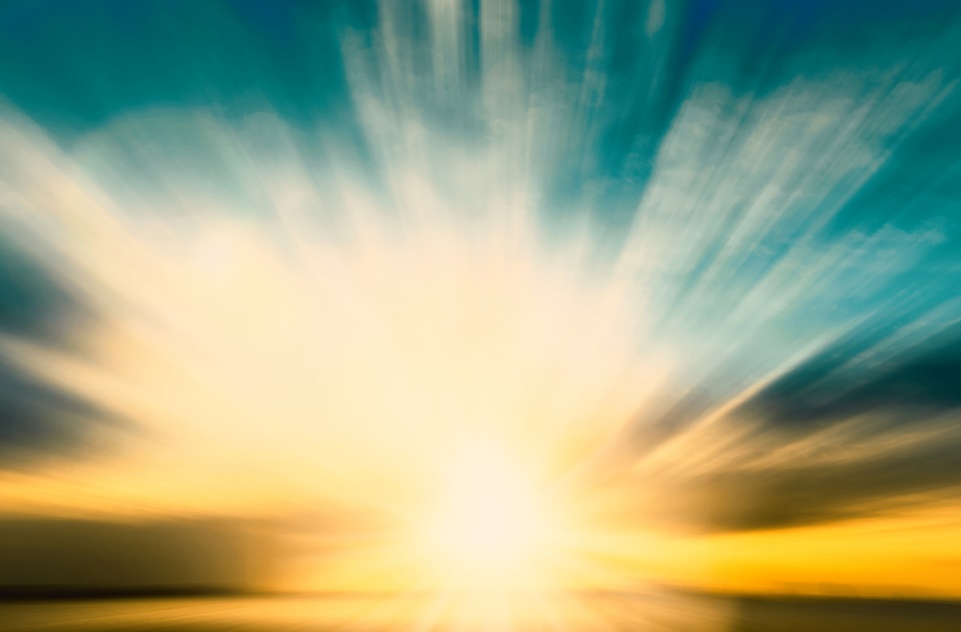 Muslim
[Speaker Notes: Muslim followers are culturally diverse. The term “halal” refers to foods that are permitted or lawful according to Islamic law. For meat to be halal, the animal must be slaughtered through a cut to the jugular vein, carotid artery, and windpipe.  Animals must be healthy at the time of slaughter and all blood is drained from the carcass.  During the process, a Muslim will recite God’s name as a show of appreciation.

“Haram” foods are those foods that are forbidden according to Islamic law. 

Haram or forbidden foods for Muslins include:
Meat from an animal that is already dead
Blood
Pork
Predatory animals
Alcohol
Animal fat and dairy made with animal fat
Any food additive from non-halal sources]
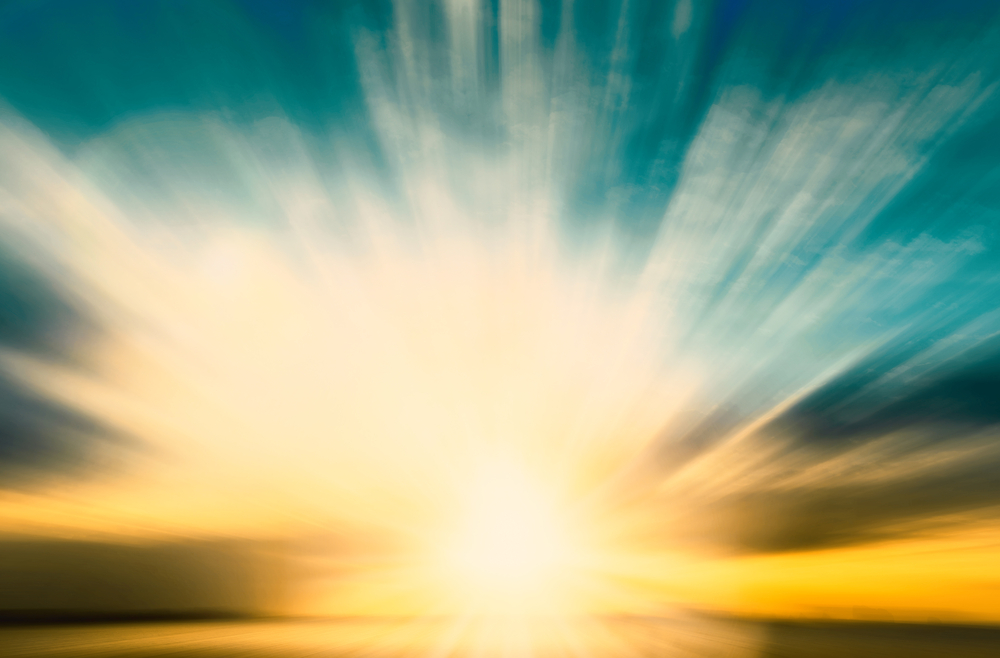 Religious Food Cultures
Judaism
[Speaker Notes: Judaism follows the guidelines set out in the Talmud – the compilation of the historic rabbis interpretation of the Torah, the Hebrew Bible.  “Kosher” is the Hebrew word for ‘fit or lawful’ and describes foods that are permitted according to the regulations of Jewish dietary law. The basic kosher rules are as follows: 
Meat of animals may only be eaten if: 
The animal has been slaughtered in the prescribed way 
The animal does not kill other animals definition includes an animal that: 
chews its cud (ox, sheep, goat)  
has split (cloven) hooves 
is not a bird of prey 
Only fish with both fins and scales are kosher, which means that shellfish are not permitted 
Eggs (without blood spots), milk and cheese must only be from kosher animals 
Meat and milk products must not be cooked, served at the same table, or eaten together 
Once meat is eaten, there should be a delay of three hours before eating milk products 
Separate utensils, pots, and cutlery are used for meat and milk products; and in some homes there are separate kitchens 
As most insects are not kosher, fruit and vegetables should be checked carefully prior to eating for contamination by insects 
Certified kosher wine is permissible to drink.]
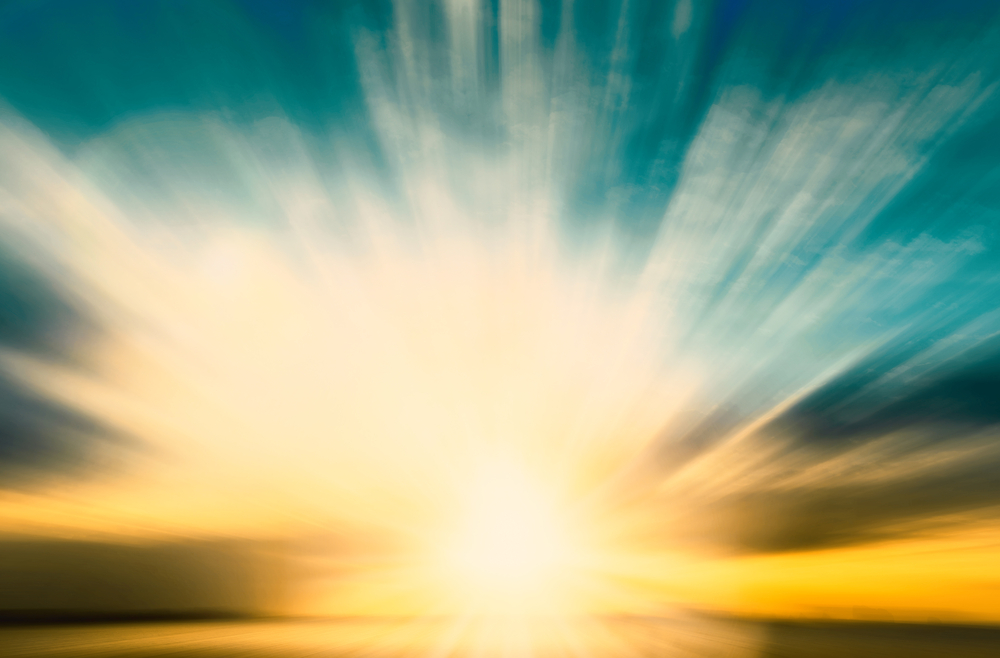 Religious Food Cultures, Traditions, Days of Observance
Religious Adherence
Holiday Observance
Connection
[Speaker Notes: Discuss with staff that not all individuals follow strict food culture guidelines – there are some who follow the guidelines only on holidays or days of observance – again it is person centered and understanding the residents beliefs and preferences.  

For example - not everyone who is Jewish observes the strictest rules or is Kosher in their food practices.  Food and tradition are very closely tied in Judaism whether your practices follow the rules or not.  Certain holidays, for example, are connected to certain foods. This is true in other cultures and religions. We need to understand for example - someone who is Jewish may or may not follow the “rules” but may still have a significant connection to certain foods because of their cultural significance.  This applies to many other religions, traditions and days of observance.]
Person-Centered Care Planning
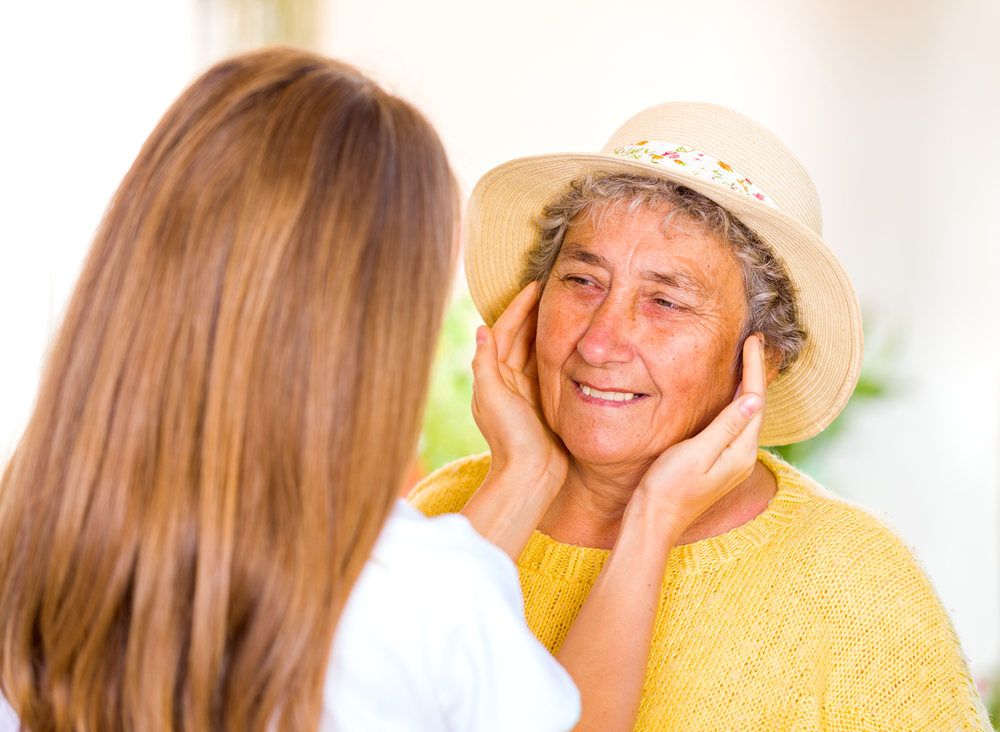 The provision of services to enable the resident to live with dignity and supports the resident’s goals, choices, and preferences.
[Speaker Notes: Facility staff must include the resident or resident representative/family in all aspects of person-centered care planning.  This respects the resident’s dignity and supports their goals, choices, and preferences rather than the resident having to adjust to an institutional routine.

Person-centered care means the facility focuses on the resident as the center of control, and supports each resident in making his or her own choices. Person-centered care includes making an effort to understand what each resident is communicating, verbally and nonverbally, identifying what is important to each resident with regard to daily routines and preferred activities, and having an understanding of the resident’s life before coming to reside in the nursing home. 

A “homelike” environment is not achieved simply through enhancements to the physical environment. It concerns striving for person-centered care that emphasizes individualization, relationships, and a psychosocial environment that welcomes each resident and makes her/him comfortable. It is the responsibility of all facility staff to create a “homelike” environment.]
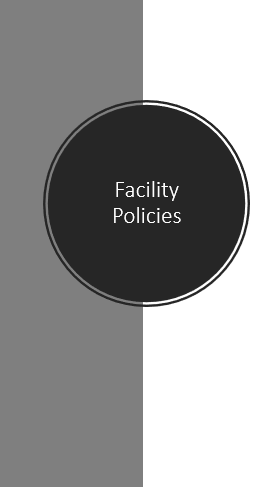 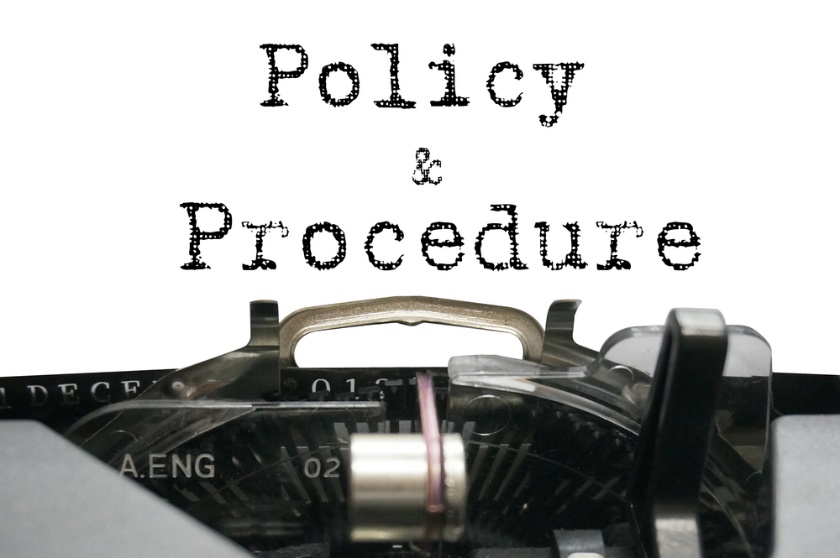 Personal Refrigerators
Nursing Home Gardens
Food Brought to Residents by Family and Other Visitors
[Speaker Notes: NOTE TO SPEAKERS:  Discuss the facility’s policies regarding resident’s personal refrigerators, nursing home gardens, and  food brought to residents by family and other visitors.  Interpretive Guidance from Appendix PP of the Requirements of Participation are included below.

Personal Refrigerators
The specific food storage requirements at F812 are for the nursing home food storage and do not apply to residents’ personal refrigerators. However, the nursing 
home must ensure, under Life Safety Code regulations, that the resident room has an adequate electrical system, such as proper outlets, to allow the connection of a refrigerator without overloading the electrical system. 

Nursing Home Gardens
Nursing homes that have their own gardens such as, vegetable, fruit or herbs may be compliant with the food procurement requirements as long as the facility has and follows policies and procedures for maintaining and harvesting the gardens, including ensuring manufacturer’s instructions are followed if any pesticide(s), fertilizer, or other topical or root-based plant preparations are applied. 

Food Brought to Residents by Family and Other Visitors
The facility must have a policy regarding food brought to residents by family and other visitors. The policy must also include ensuring facility staff assists the resident in accessing and consuming the food, if the resident is not able to do so on his or her own. The facility also is responsible for storing food brought in by family or visitors in a way that is either separate or easily distinguishable from facility food. 
The facility has a responsibility to help family and visitors understand safe food handling practices (such as safe cooling/reheating processes, hot/cold holding temperatures, preventing cross contamination, hand hygiene, etc.). If the facility is assisting family or visitors with reheating or other preparation activities, facility staff must use safe food handling practices.]
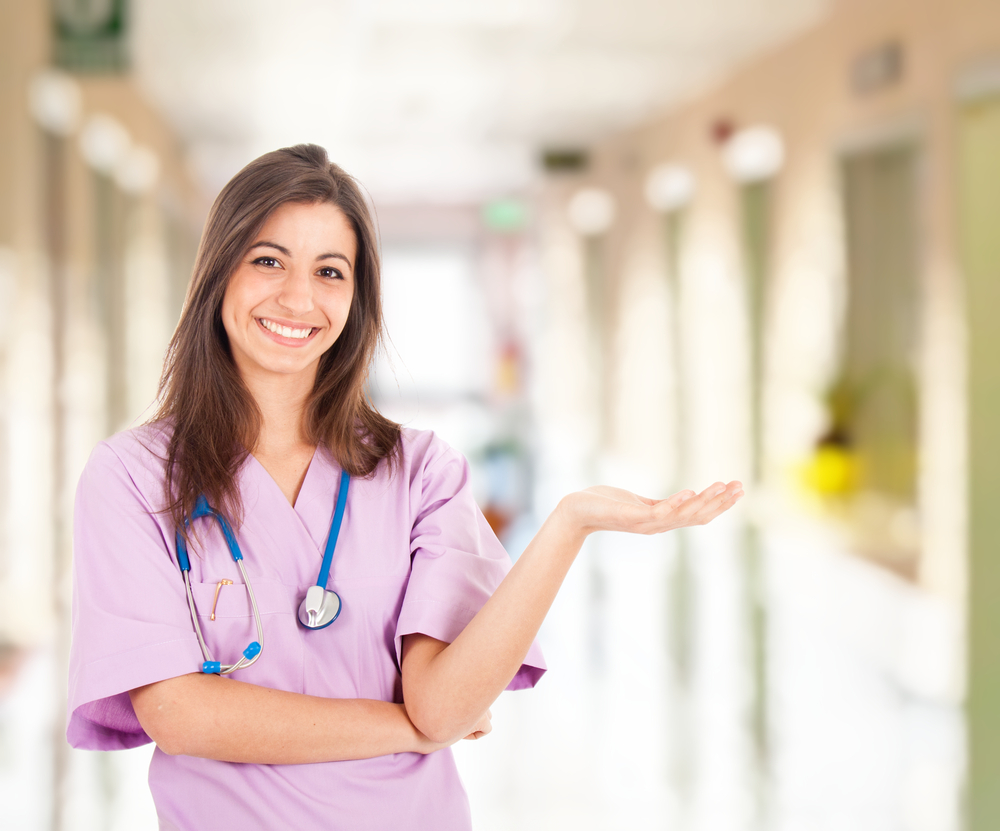 In Summary
[Speaker Notes: Summarize the overall training with the team.]
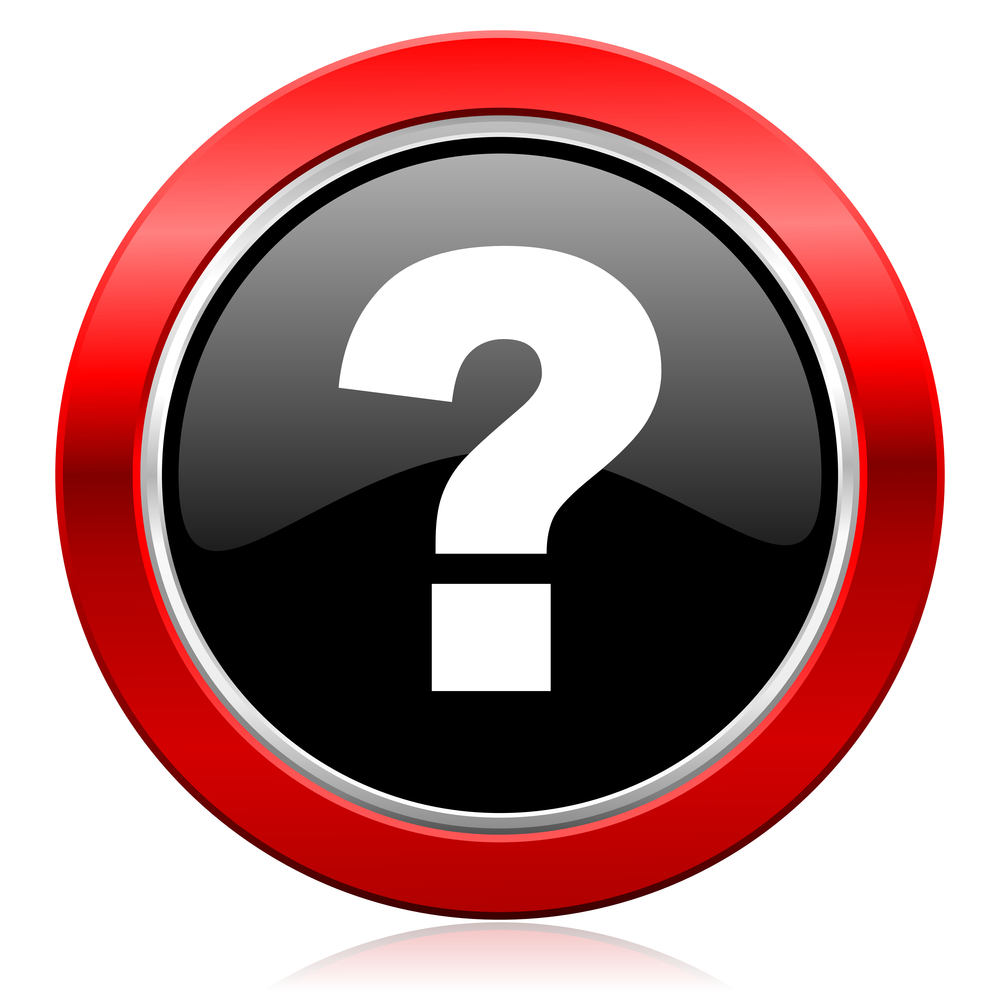 References and Resources
Centers for Medicare & Medicaid Services Long-Term Care Facility Resident Assessment Instrument 3.0 User’s Manual, Version 1.16.  October 2018:  https://www.cms.gov/Medicare/Quality-Initiatives-Patient-Assessment-Instruments/NursingHomeQualityInits/MDS30RAIManual.html

Centers for Medicare & Medicaid Services State Operations Manual, Appendix PP – Guidance to Surveyors for Long Term Care Facilities (Rev. 173, 11-22-17):  https://www.cms.gov/Regulations-and-Guidance/Guidance/Manuals/downloads/som107ap_pp_guidelines_ltcf.pdf

LTC Survey Pathways (Download)
https://www.cms.gov/medicare/provider-enrollment-and-certification/guidanceforlawsandregulations/nursing-homes.html
CMS-20053 “Dining Observation”
CMS-20055 “Kitchen/Food Service Observation”
CMS-20062 “Sufficient and Competent Nurse Staffing Review”
References and Resources
Religious Food Requirements
http://www.flinders.edu.au/medicine/fms/sites/helpp/documents/Fact%20Sheets/Religious%20Food%20Requirements%20Summary.pdf

Position of the Academy of Nutrition and Dietetics: Individualized Nutrition Approaches for Older Adults: Long-Term Care, Post-Acute Care, and Other Settings. Dorner, Becky et al. Journal of the Academy of Nutrition and Dietetics, Volume 118, Issue 4, 724 – 735

Dietary Restrictions, Food Allergies and Religious Restrictions
http://www.webster.edu/specialevents/planning/food-information.html
References and Resources
National Quality Forum (NQF). A Comprehensive Framework and Preferred Practices for Measuring and Reporting Cultural Competency: A Consensus Report. Washington, DC: NQF; 2009

”National Standards for Culturally and Linguistically Appropriate Services in Health and Health Care:  A Blueprint for Advancing and Sustaining CLAS Policy and Practice” Office of Minority Health, U.S. Department of Health and Human Services, April 2013 https://www.thinkculturalhealth.hhs.gov/pdfs/EnhancedCLASStandardsBlueprint.pdf
Disclaimer
“This presentation provided is copyrighted information of Pathway Health.  Please note the presentation date on the title page in relation to the need to verify any new updates and resources that were listed in this presentation.  This presentation is intended to be informational.  The information does not constitute either legal or professional consultation.  This presentation is not to be sold or reused without written authorization.”